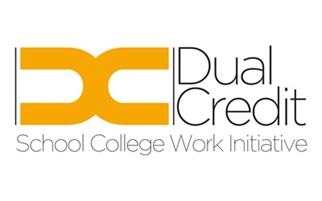 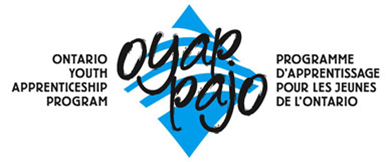 [Speaker Notes: add speaking notes here. They will only be visible by presenters and not by viewers]
OYAP Programs @ SLC
Automotive Service Technician (Cornwall) – 8 weeks fall semester
Brick & Stone (Kingston) – 8 weeks winter semester
Cook (Kingston) – Fall &Winter semesters
General Carpentry (Cornwall & Kingston) – 8 weeks fall semester
Hairstylist (Kingston) – Fall & winter semester (Mondays)
Millwright (Kingston)  –  Fall & winter semester (Tuesdays)
Plumbing (Kingston) – 8 weeks fall semester
Welding (Cornwall) – 10 weeks fall semester
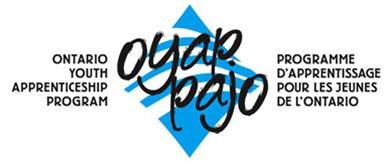 [Speaker Notes: add speaking notes here. They will only be visible by presenters and not by viewers]
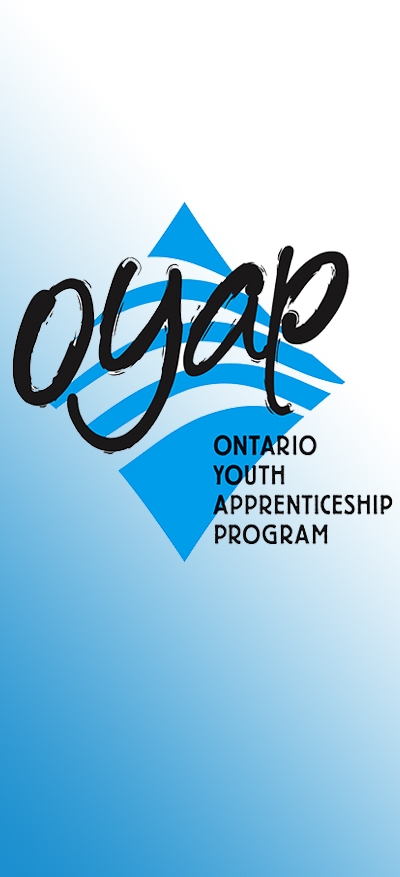 HELLO FUTURE
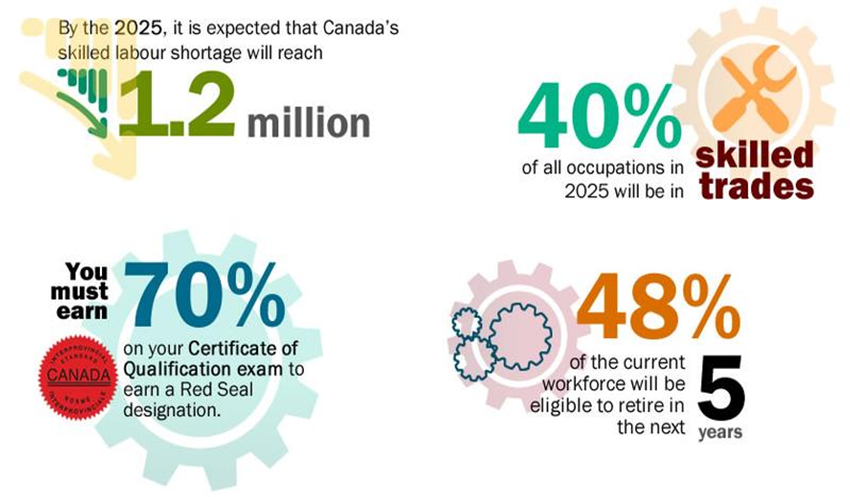 [Speaker Notes: add speaking notes here. They will only be visible by presenters and not by viewers]
As an apprentice...
All students must have a Registered Training Agreement with the Ministry of Training, Colleges and Universities
You are now registered at SLC and have a student number
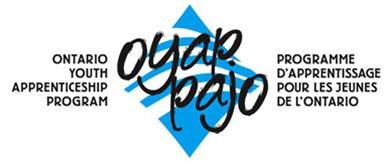 [Speaker Notes: add speaking notes here. They will only be visible by presenters and not by viewers]
HELLO FUTURE
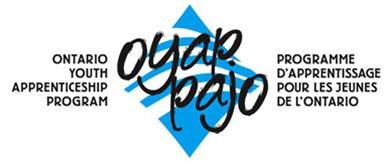 [Speaker Notes: add speaking notes here. They will only be visible by presenters and not by viewers]
Benefits of OYAP
•Specialized and general transferable, employability skills

•A network for future employment (gets your foot in the door of a potential employer/trainer to prove yourself)

•Smoother school-to-work transition by getting you started into the skilled trades at an earlier age

•OYAP students are trained in a specific set of skills and will obtain apprenticeship hours, new skills and high school credits at the same time reducing post-secondary qualification time

•The knowledge and talent of the partners involved in OYAP creates the best possible learning in state-of-the-art training environments for apprentices

•In-class training: $400-$600 per level. Most trades require 3 levels of in-class training (Diploma programs cost approx. $3,230 per year)
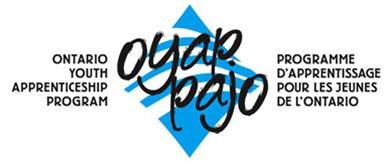 [Speaker Notes: add speaking notes here. They will only be visible by presenters and not by viewers]
Course Materials
Please ensure that you have all your necessary course materials. Contact the Dual Credit Office on  your campus if you need your course materials. Examples of materials include:
Cooks
 Uniform (Phase 2) & black non-slip shoes (you provide)
Hairstylists
Head manikins & kit (Provided by PASS)
Black clothes (you provide)
Other OYAP Programs: 
 Long hair must be tied back and pants must be worn in class
Safety boots: green triangle, steel toe (submit complete receipts with tax breakdown
      to PASS office. Support is based on available funding)
Essentials and textbooks for each trade provided for the term
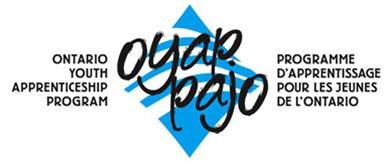 [Speaker Notes: add speaking notes here. They will only be visible by presenters and not by viewers]
SLC.ME
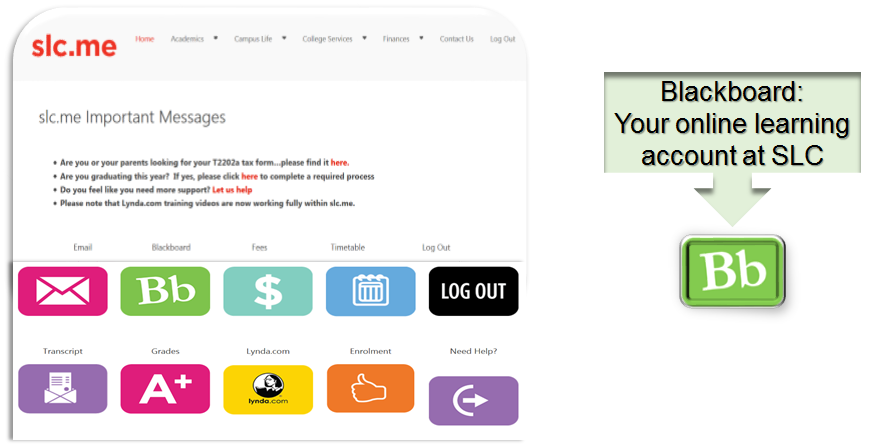 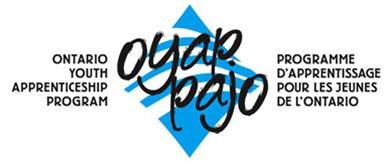 [Speaker Notes: add speaking notes here. They will only be visible by presenters and not by viewers]
STUDENT CARD
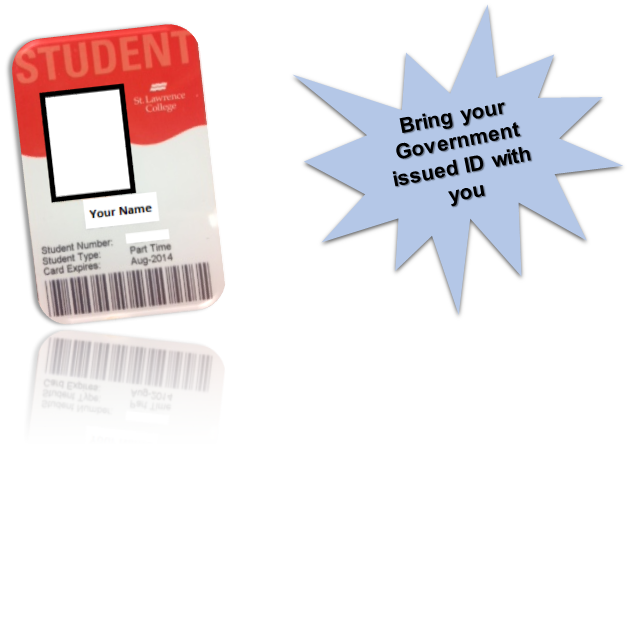 Kingston - located on second level in Student Association 
Brockville -  Student Services
Cornwall – Student Services
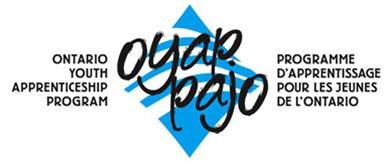 [Speaker Notes: add speaking notes here. They will only be visible by presenters and not by viewers]
SNOW DAYS & P.A. DAYS
P.A. Days: You must attend your Level 1 Apprenticeship

Snow Days: The college rarely closes for snow days
Please contact your college instructor and Dual Credit teacher
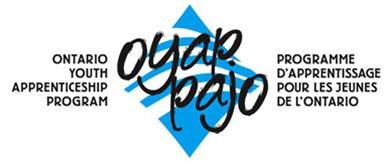 [Speaker Notes: add speaking notes here. They will only be visible by presenters and not by viewers]
TRANSPORTATION
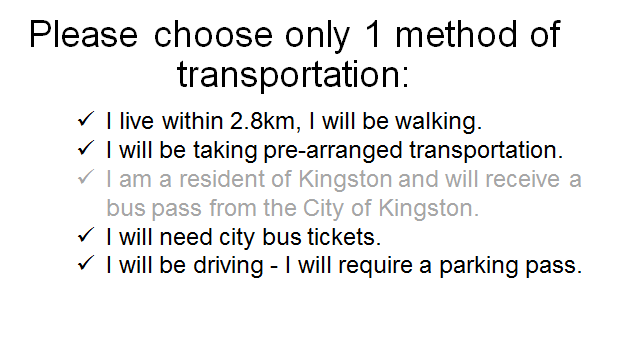 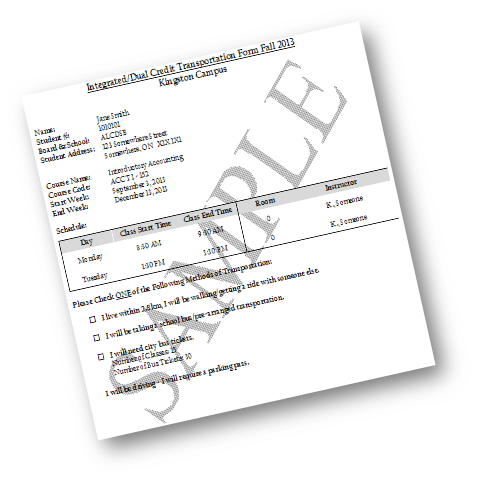 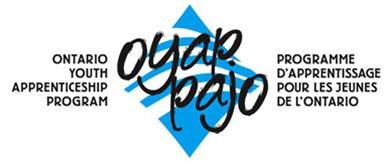 We will not pay for parking tickets!
[Speaker Notes: add speaking notes here. They will only be visible by presenters and not by viewers]
Parking
You must register your vehicle/motorcycle with St. Lawrence College prior to your first day of class
To register please fill out your transportation form or email Jenn Halligan jhalligan@sl.on.ca with the following information:
License Plate Number
Make of vehicle

Only valid from your semester start and end date, and on the day(s) you attend the College.
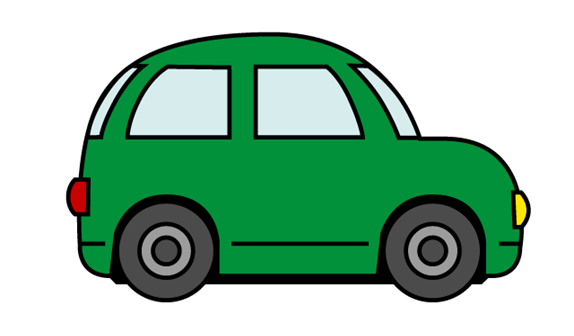 [Speaker Notes: add speaking notes here. They will only be visible by presenters and not by viewers]
ASSESSMENT AT COLLEGE
You must pass all of your St. Lawrence College courses in order to receive your Level 1 Apprenticeship

A grade of 50% or higher must be obtained

You are now a college student and you will be evaluated as one

There are deadlines - marks can be taken off or zeros can be given

You must attend class and do the work in order to be successful
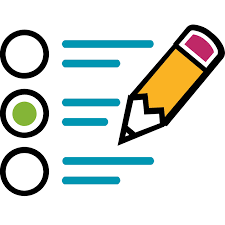 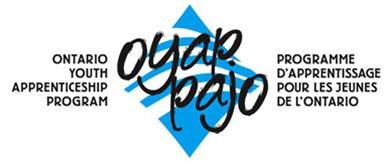 [Speaker Notes: add speaking notes here. They will only be visible by presenters and not by viewers]
COMPLETING YOUR LEVEL 1 APPRENTICESHIP:
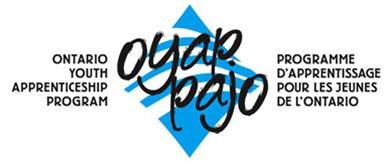 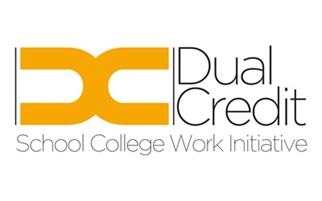 [Speaker Notes: add speaking notes here. They will only be visible by presenters and not by viewers]
WHAT DO I DO AFTER JUNE 30TH?
Take a copy  of  your completed education requirement  (i.e. completed OSSD) to the local MTCU Apprenticeship Office 
Secure employment with a contractor (wage is usually 40% of what a licensed skilled worker would earn)
Ensure you have your employer sign your Apprenticeship Training Standard on a regular basis
If you change employers let the MTCU Apprenticeship office know about the change. Note: Take your Training Standard with you 
Apply to graduate through your SLC.me and you will receive a certificate in the mail from St. Lawrence College for your Level 1 completion
After you graduate from high school you must direct your questions to your local MTCU Apprenticeship Office (e.g. Level 2 program)
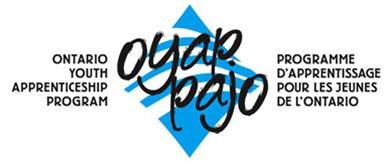 [Speaker Notes: add speaking notes here. They will only be visible by presenters and not by viewers]
Questions?
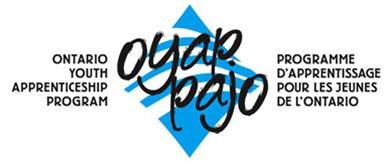 [Speaker Notes: add speaking notes here. They will only be visible by presenters and not by viewers]